CHÀO MỪNG CÁC EM 
ĐẾN VỚI BÀI GIẢNG HÔM NAY
KHỞI ĐỘNG
Một quả bóng rơi từ một vị trí có độ cao 120 cm. Khi chạm đất, nó luôn nảy lên độ cao bằng một nửa độ cao của lần rơi trước đó.
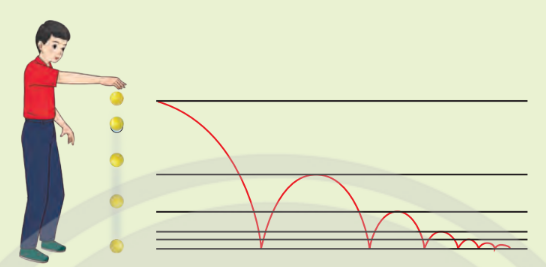 BÀI 3:
CẤP SỐ NHÂN
NỘI DUNG BÀI HỌC
Cấp số nhân
1
Số hạng tổng quát của cấp số nhân
2
3
1. CẤP SỐ NHÂN
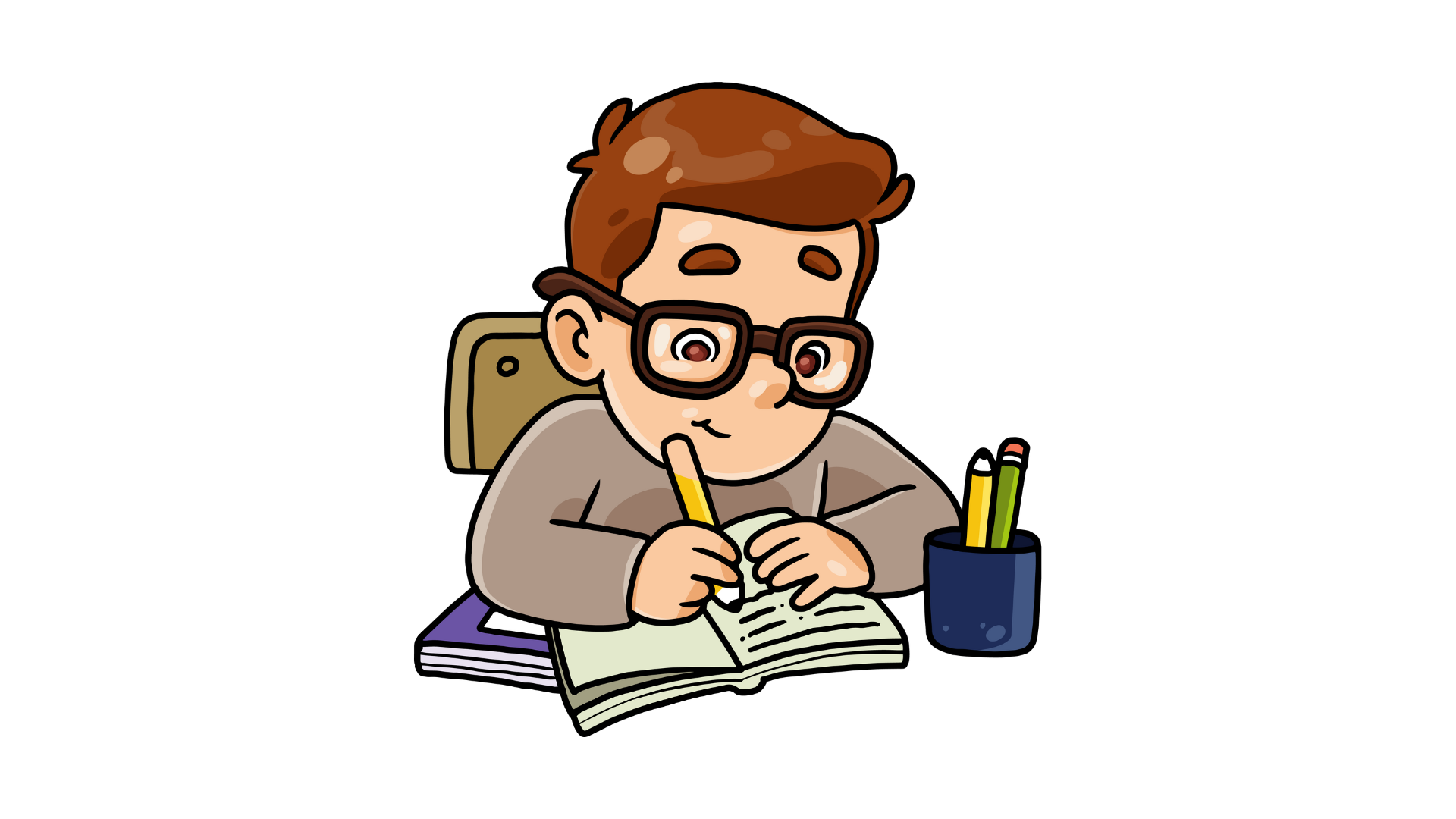 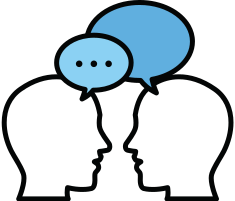 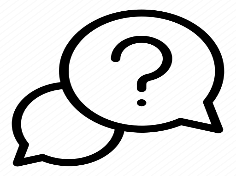 HĐKP1:
Thảo luận nhóm đôi, hoàn thành HĐKP1.
Giải
a) Thương của 2 số hạng liên tiếp trong dãy là 2.
b) Điểm giống nhau của các dãy số là: 
Trong mỗi dãy số, mỗi số hạng đều bằng tích của số hạng liền trước với một số không đổi
KẾT LUẬN
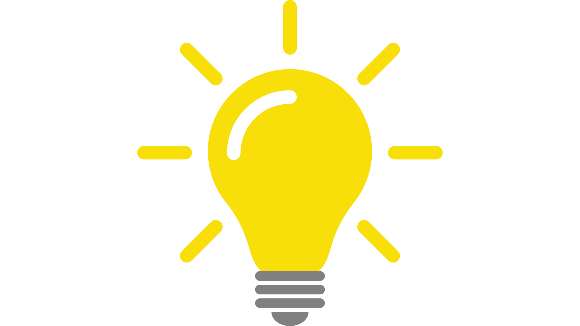 Ví dụ 1: SGK – tr.58
Giải
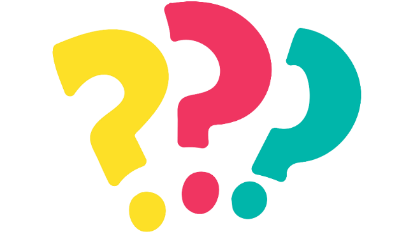 Ví dụ 2: SGK – tr.58
Giải
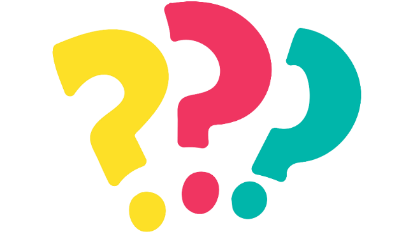 Ví dụ 2: SGK – tr.58
Giải
Ví dụ 3: SGK – tr.58
Giải
Chú ý     :
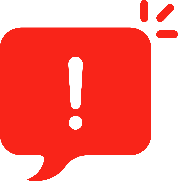 Thực hành 1
Giải
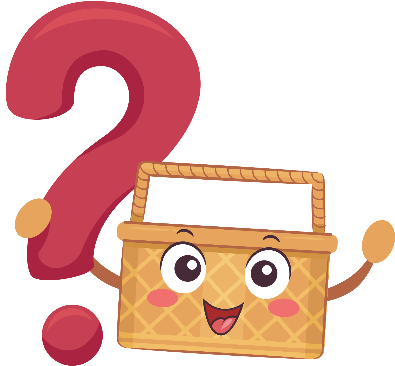 Giải
Một quốc gia có dân số năm 2011 là P triệu người. Trong 10 năm tiếp theo, mỗi năm dân số tăng a%. Chứng minh rằng dân số các năm từ năm 2011 đến năm 2021 của quốc gia đó tạp thành cấp số nhân. Tìm công bội của cấp số nhân này.
Vận dụng 1
Tần số của ba phím liên tiếp Sol, La, Si trên một cây đàn organ tạo thành cấp số nhân. Biết tần số của hai phím Sol và Si lần lượt là 415 Hz và 466 Hz. Tính tần số của phím La (làm tròn đến hàng đơn vị).
Vận dụng 2
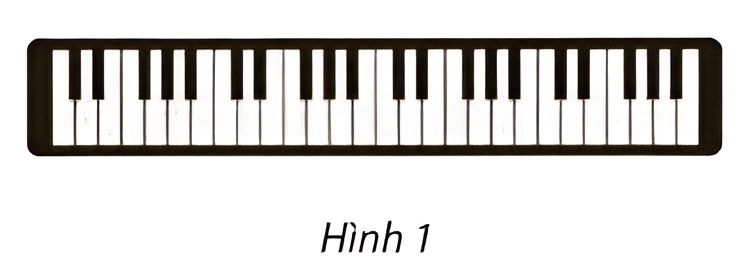 Giải
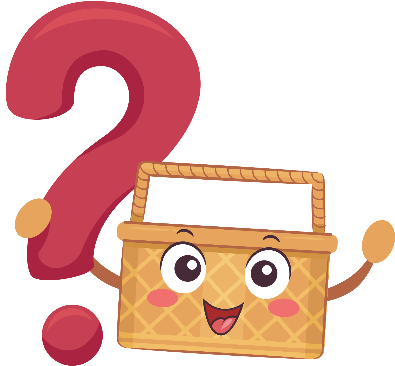 2. SỐ HẠNG TÔNG QUÁT 
CỦA CẤP SỐ NHÂN
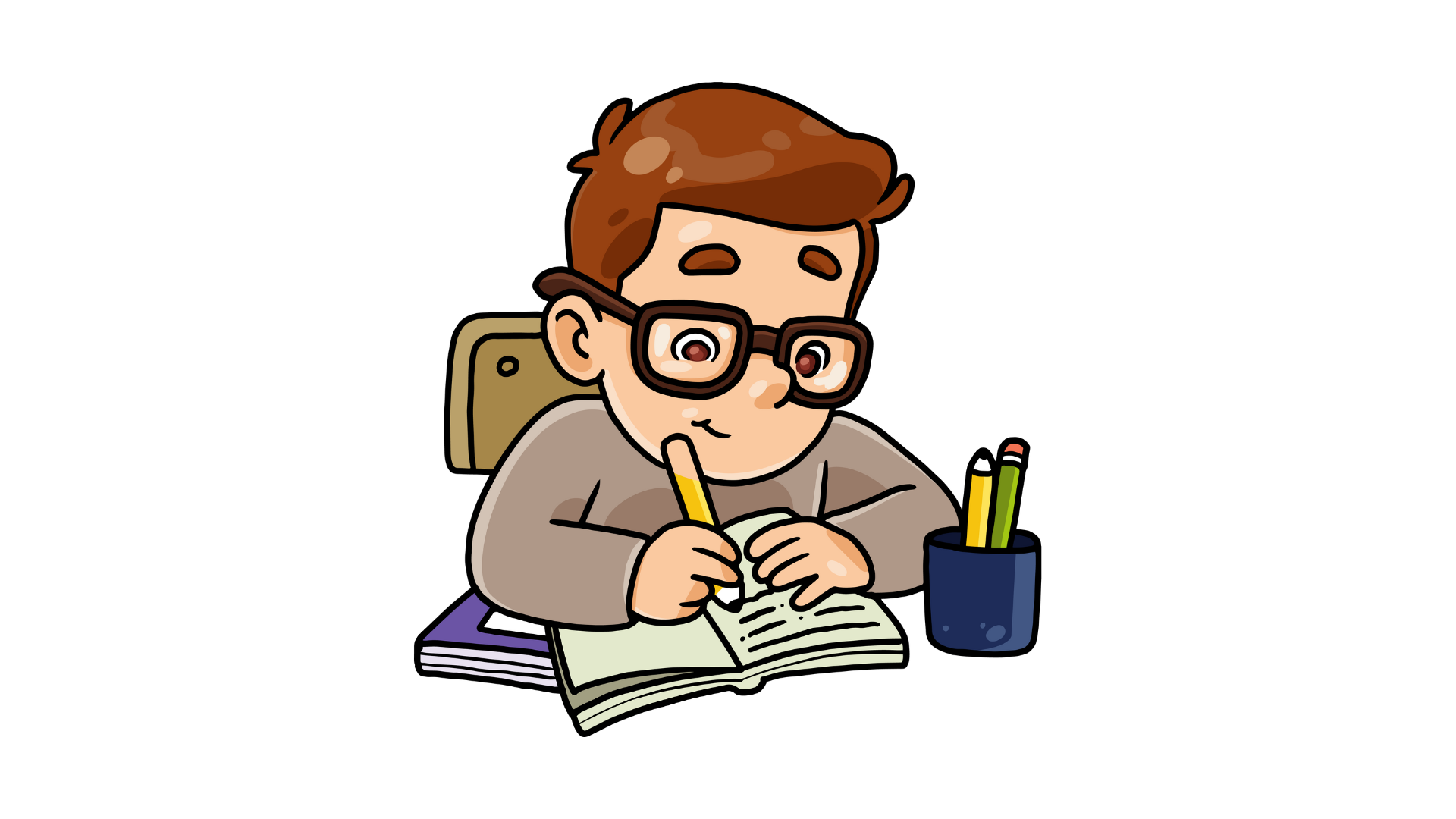 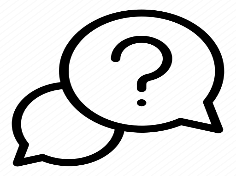 HĐKP2:
Giải
KẾT LUẬN
Định lí 1
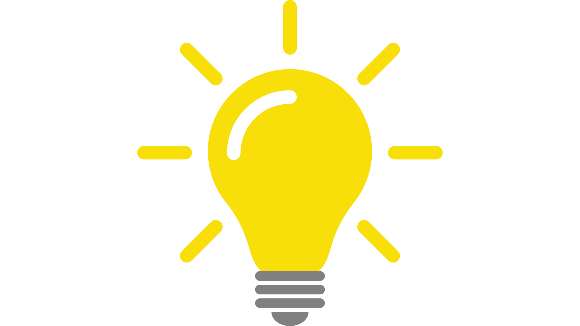 Ví dụ 4: SGK – tr.59
Cho cấp số nhân có 8 số hạng, số hạng đầu là 4374, số hạng cuối là 2. Tìm công bội của cấp số nhân đó
Giải
Thực hành 2
Giải
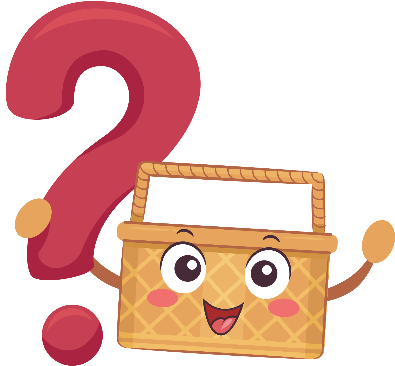 Chu kì bán rã của nguyên tố phóng xạ poloni 210 là 138 ngày, nghĩa là sau 138 ngày, khối lượng của nguyên tố đó chỉ còn một nửa. Tính khối lượng còn lại của 20 gam poloni 210 sau:
a) 690 ngày;
b) 7 314 ngày (khoảng 20 năm).
Vận dụng 3
Giải
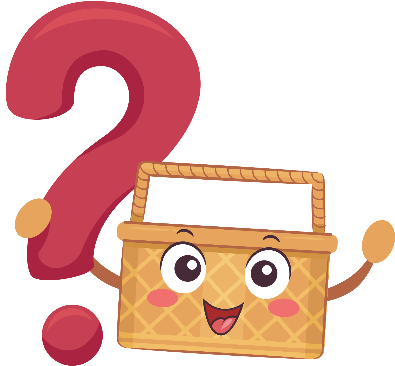 Chu kì bán rã của nguyên tố phóng xạ poloni 210 là 138 ngày, nghĩa là sau 138 ngày, khối lượng của nguyên tố đó chỉ còn một nửa. Tính khối lượng còn lại của 20 gam poloni 210 sau:
a) 690 ngày;
b) 7 314 ngày (khoảng 20 năm).
Vận dụng 3
Giải
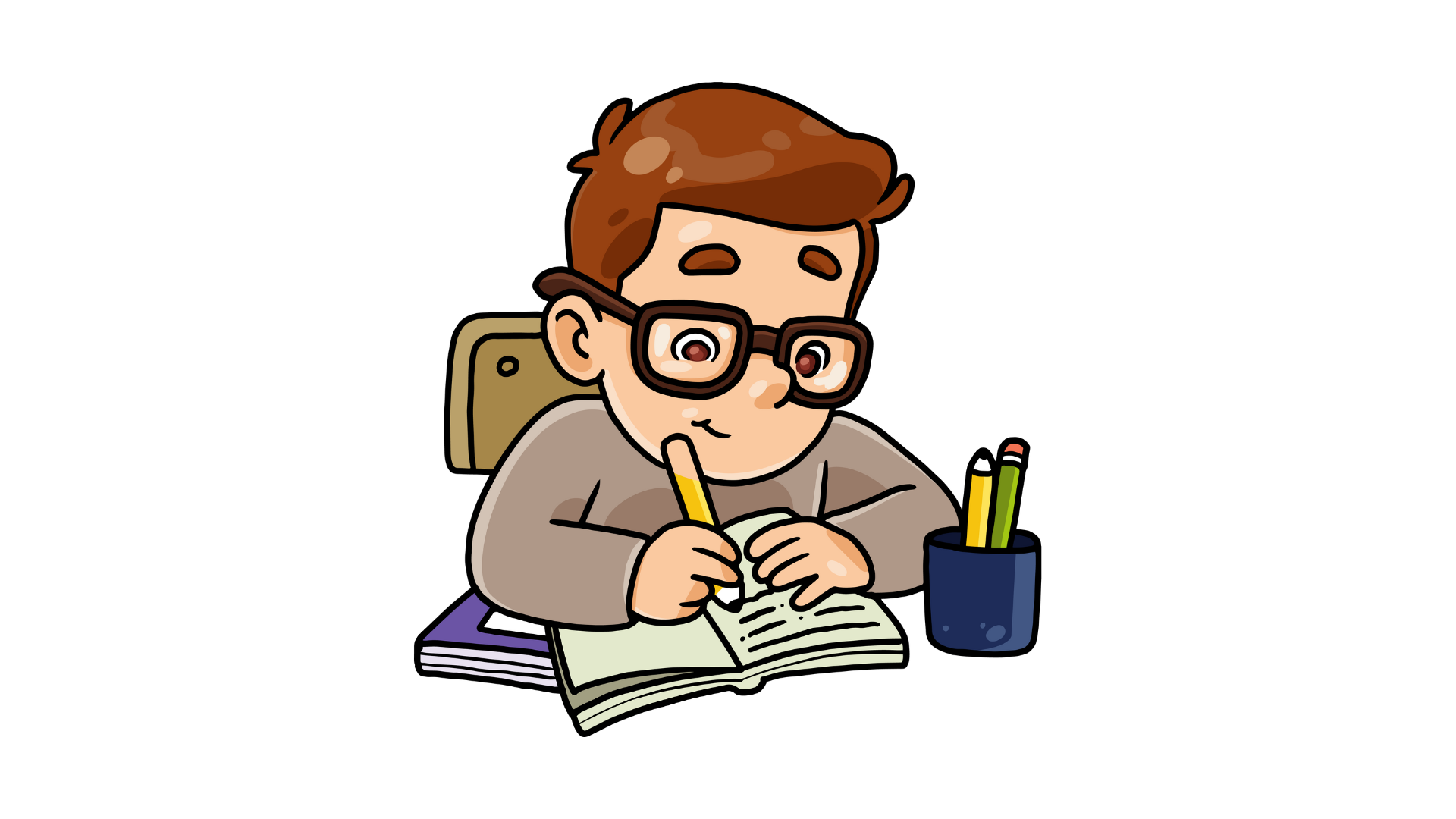 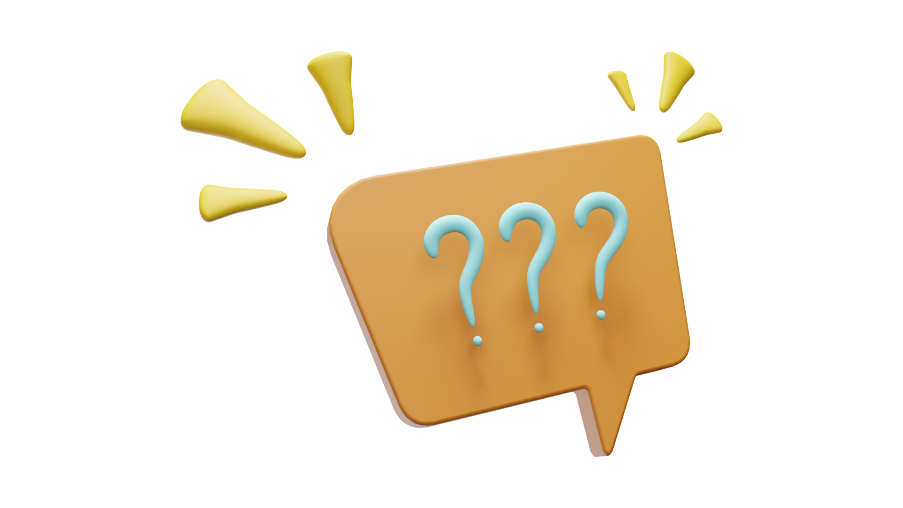 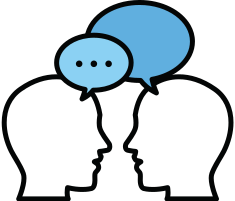 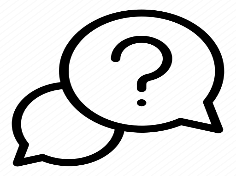 HĐKP3:
Thảo luận nhóm đôi, hoàn thành HĐKP3.
Giải
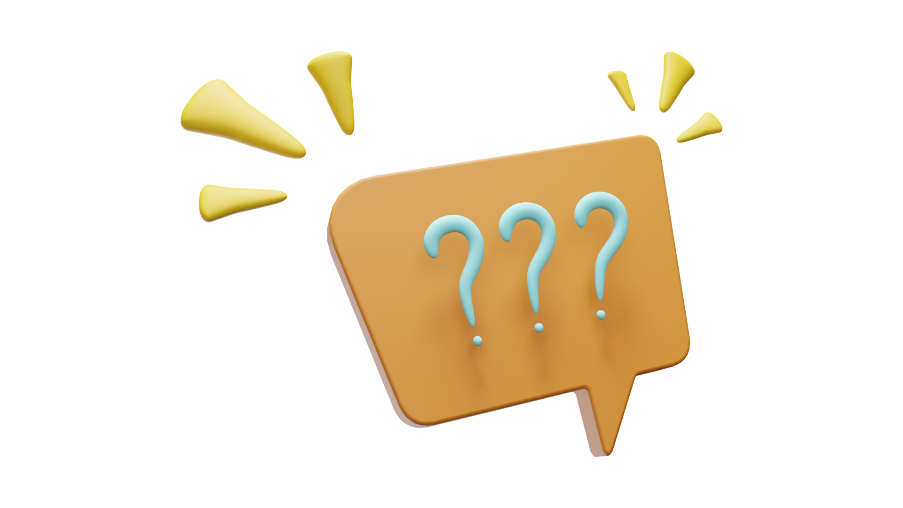 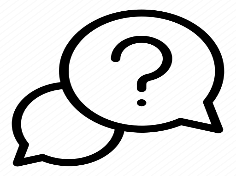 HĐKP3:
Giải
KẾT LUẬN
Định lí 2
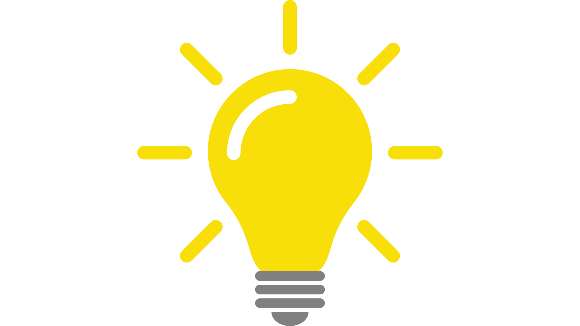 Chú ý     :
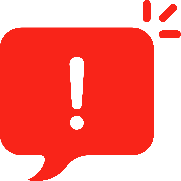 Ví dụ 5: SGK – tr.60
Giải
Thực hành 3
Giải
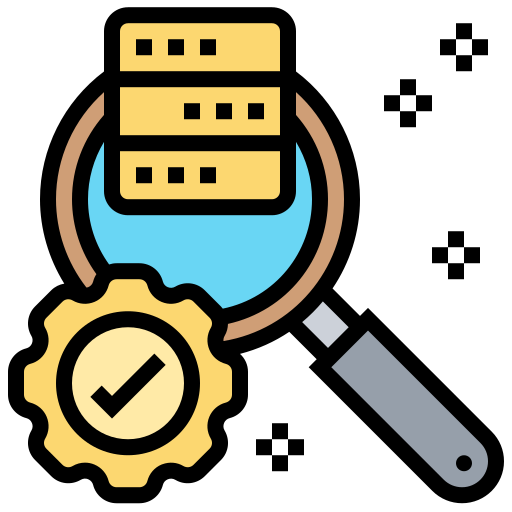 Trong bài toán ở hoạt động khởi động đầu bài học, tính tổng các độ cao của quả bóng sau 10 lần rơi đầu tiên.
Vận dụng 4
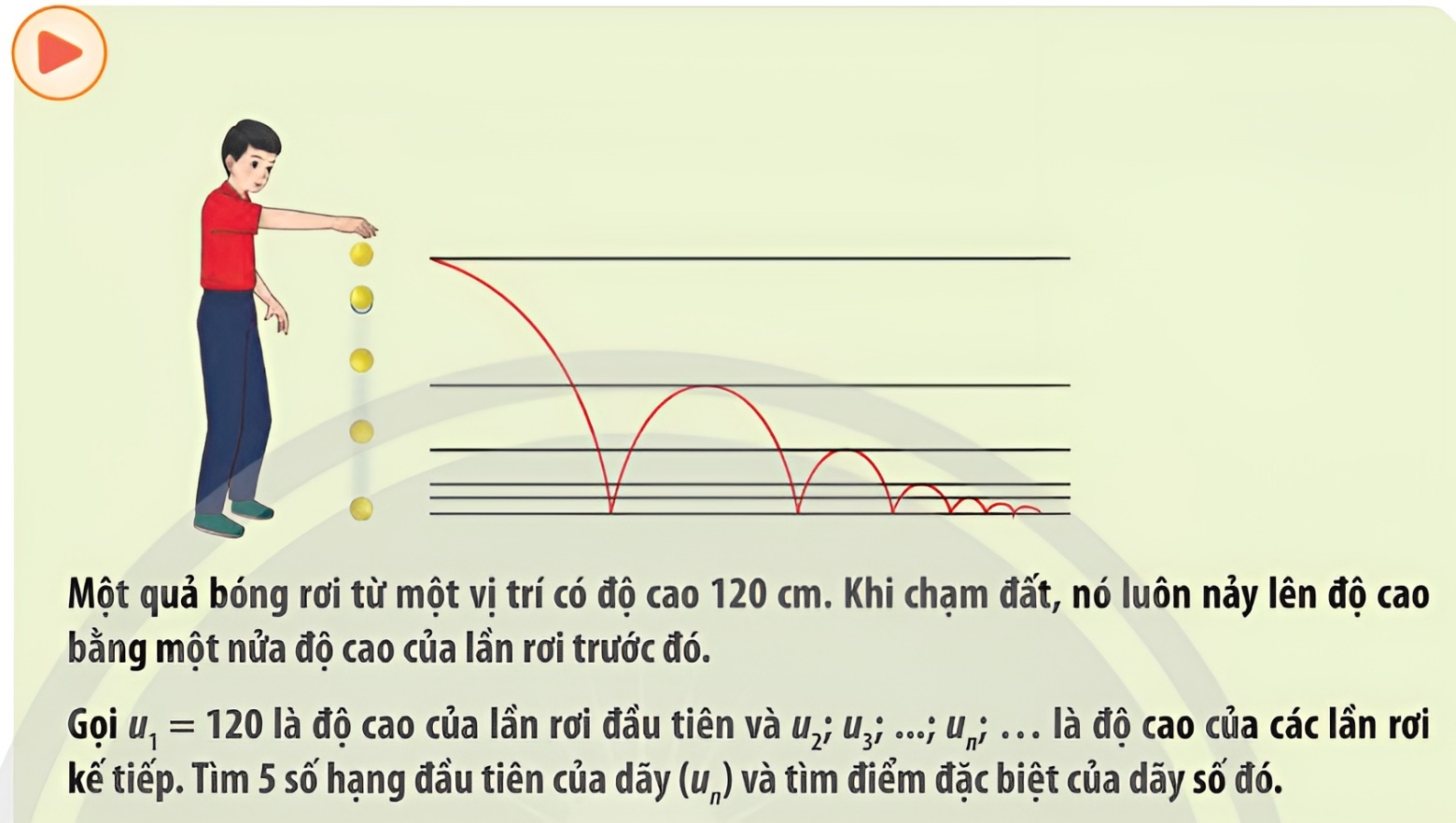 Giải
1
LUYỆN TẬP
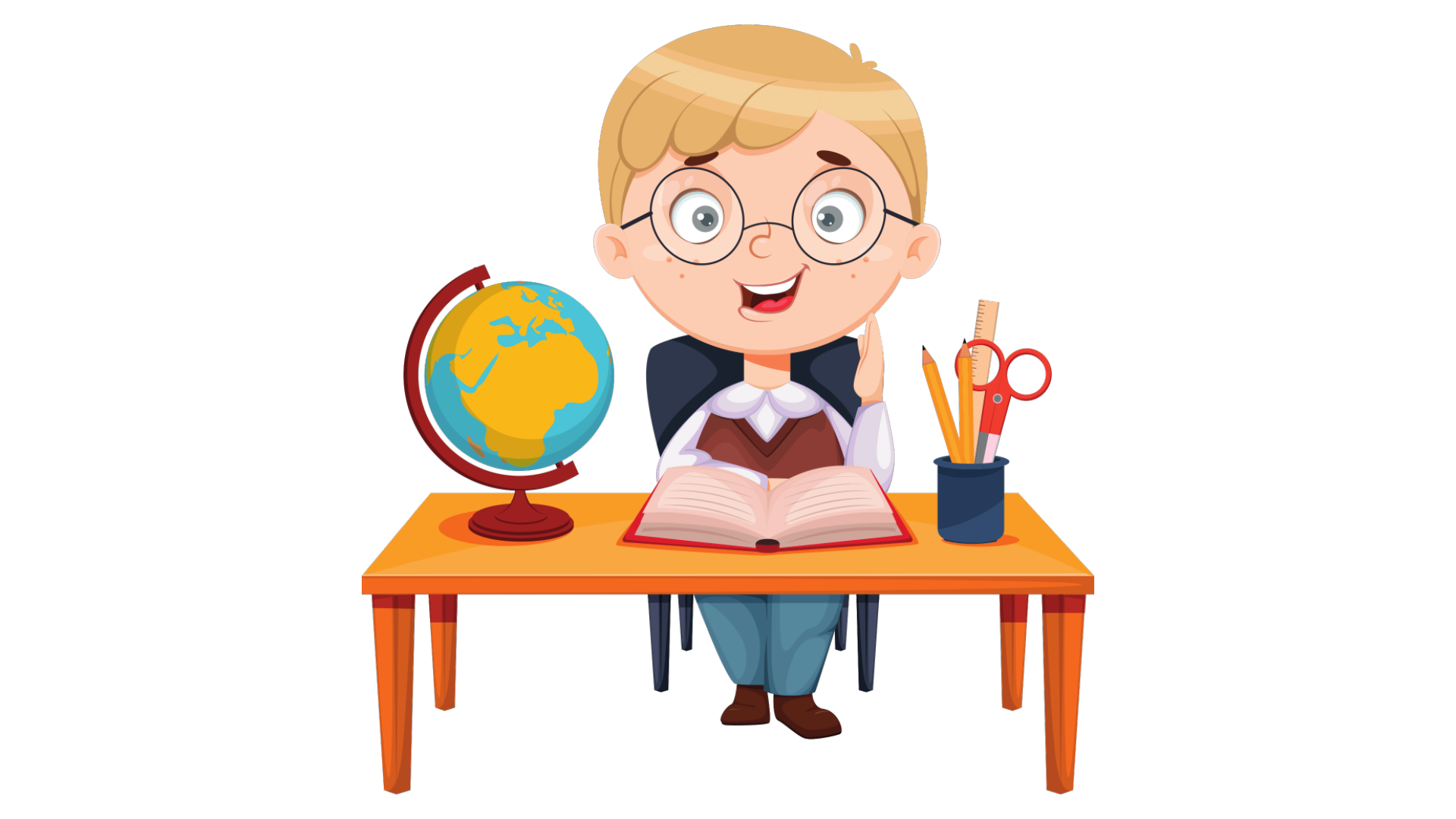 1
CÂU HỎI TRẮC NGHIỆM
Câu 1. Trong các dãy số được cho dưới đây, dãy số nào là cấp số nhân?
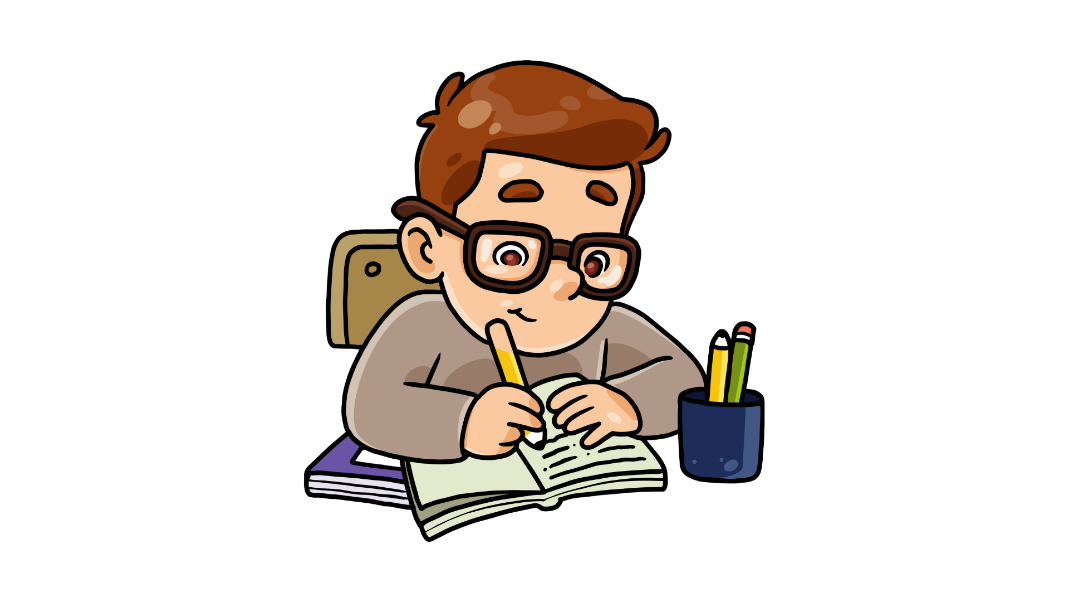 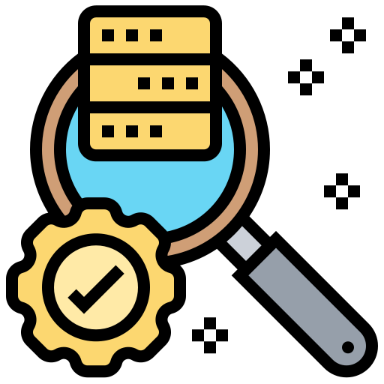 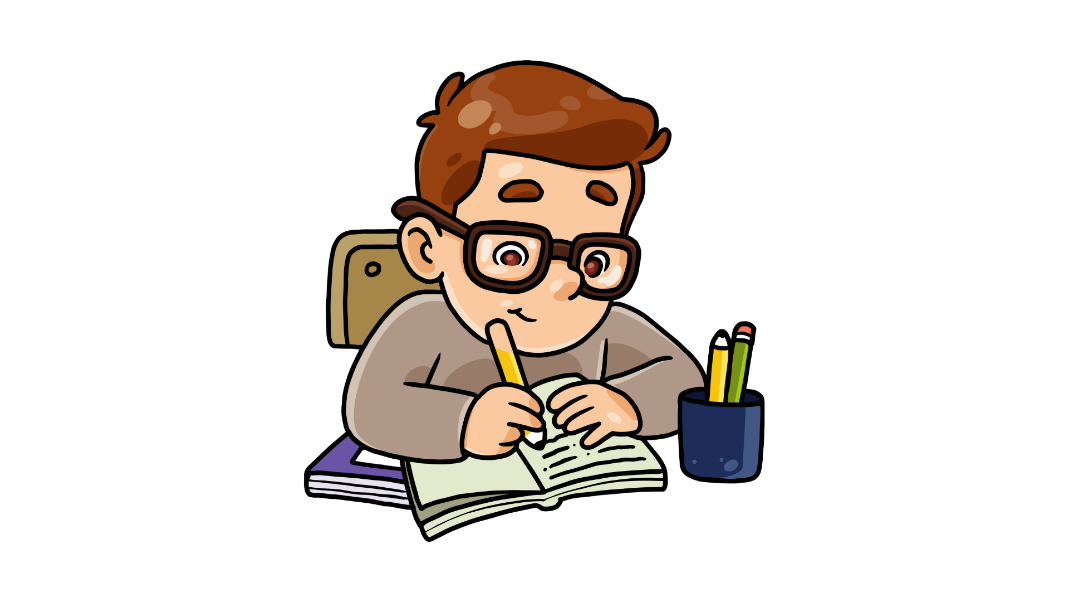 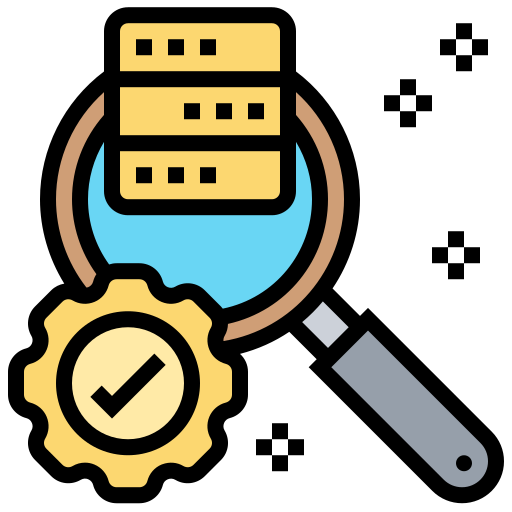 Bài 1. (SGK – tr.60)
Trong các dãy số sau, dãy số nào là cấp số nhân?
Giải
Bài 2. (SGK – tr.60)
Giải
Bài 2. (SGK – tr.60)
Giải
Bài 3. (SGK – tr.60)
a) Số đo bốn góc của một tứ giác lập thành cấp số nhân. Tìm số đo của bốn góc đó biết rằng số đo của góc lớn nhất gấp 8 lần số đo của góc nhỏ nhất.
b) Viết sáu số xen giữa các số – 2 và 256 để được cấp số nhân có tám số hạng. Nếu viết tiếp số hạng thứ 15 là bao nhiêu?
Giải
Bài 4. (SGK – tr.60)
Giải
1
VẬN DỤNG
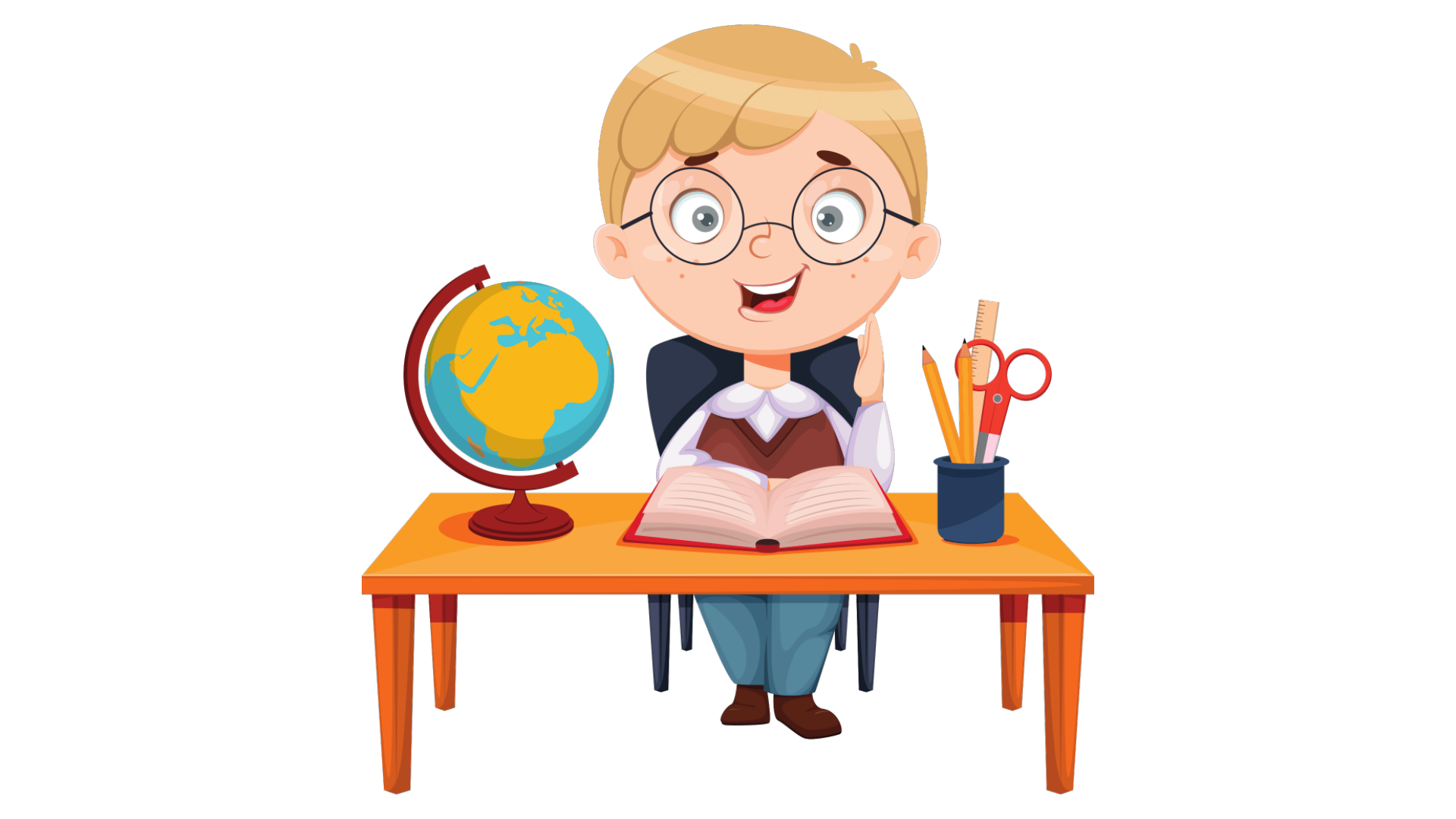 Bài 5. (SGK – tr.60)
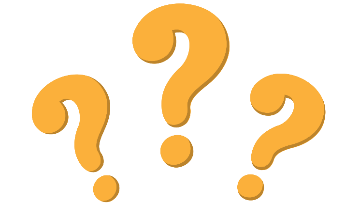 Tính các tổng sau:
Giải
Bài 6. (SGK – tr.24)
Một loại vi khuẩn được nuôi cấy trong phòng thí nghiệm, cứ mỗi phút số lượng lại tăng lên gấp đôi số lượng đang có. Từ một vi khuẩn ban đầu, hãy tính tổng số vi khuẩn có trong ống nghiệm sau 20 phút.
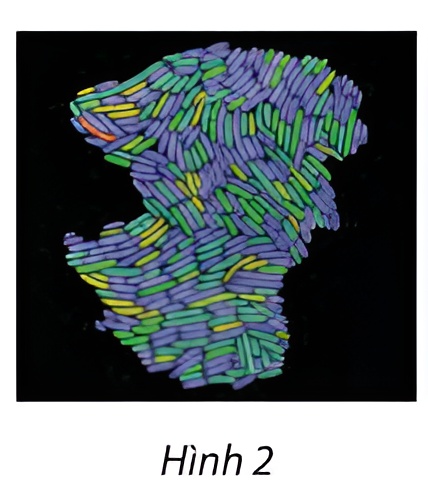 Giải
Bài 7. (SGK – tr.61)
Giả sử một thành phố có dân số năm 2022 là khoảng 2,1 triệu người và tốc độ gia tăng dân số trung bình mỗi năm là 0,75%.
a) Dự đoán dân số của thành phố đó vào năm 2032.
b) Nếu tốc độ gia tăng dân số vẫn giữ nguyên như trên thì ước tính vào năm nào dân số của thành phố đó sẽ tăng gấp đôi so với năm 2022?
Giải
Bài 7. (SGK – tr.61)
Giả sử một thành phố có dân số năm 2022 là khoảng 2,1 triệu người và tốc độ gia tăng dân số trung bình mỗi năm là 0,75%.
a) Dự đoán dân số của thành phố đó vào năm 2032.
b) Nếu tốc độ gia tăng dân số vẫn giữ nguyên như trên thì ước tính vào năm nào dân số của thành phố đó sẽ tăng gấp đôi so với năm 2022?
Giải
Bài 8. (SGK – tr.61)
Trong trò chơi mạo hiểm nhảy bungee, mỗi lần nhảy, người chơi sẽ được dây an toàn có tính đàn hồi kéo nảy ngược lên 60% chiều sâu của cú nhảy. Một người chơi bungee thực hiện cú nhảy đầu tiên có độ cao nảy ngược lên là 9m.
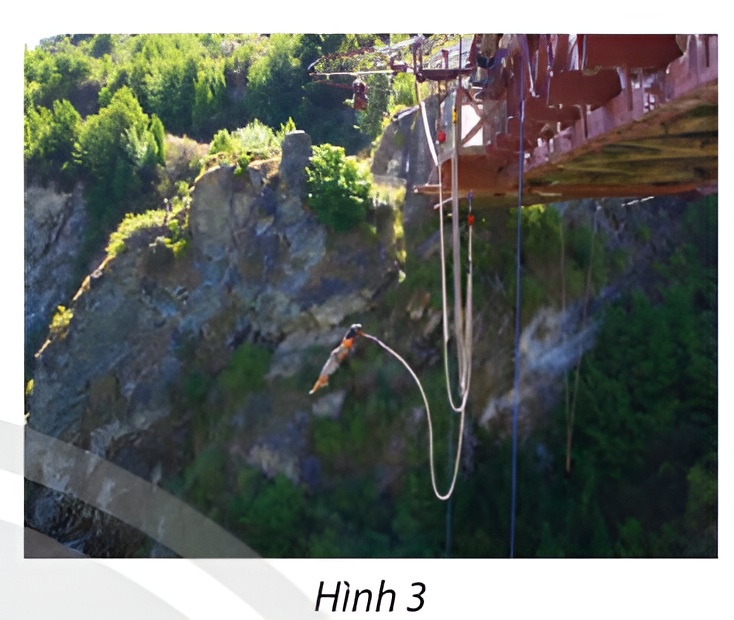 a) Tính độ cao nảy ngược lên của người đó ở lần nảy thứ ba.
b) Tính tổng các độ cao nảy ngược lên của người đó trong 5 lần nảy đầu.
Bài 8. (SGK – tr.60)
Giải
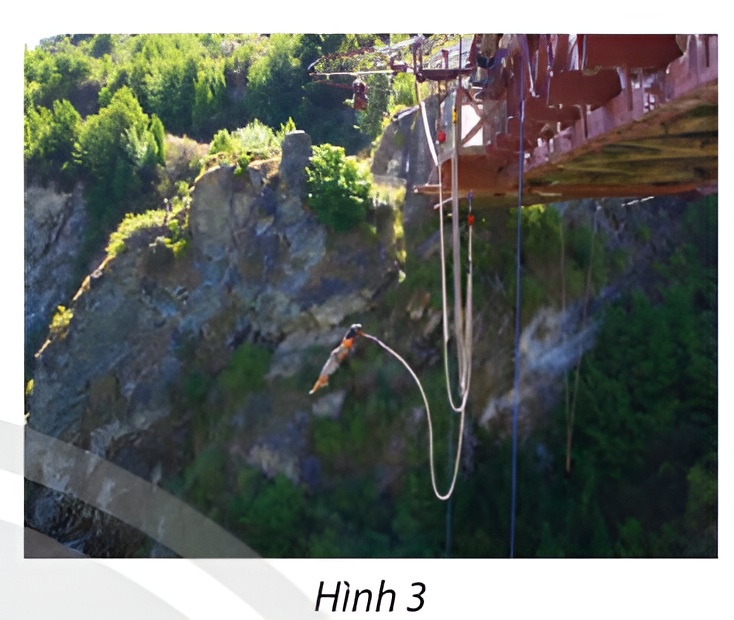 HƯỚNG DẪN VỀ NHÀ
Chuẩn bị trước “Bài tập cuối chương II”
Ghi nhớ 
kiến thức trong bài.
Hoàn thành bài tập trong SBT
BÀI HỌC KẾT THÚC, 
CẢM ƠN CÁC EM ĐÃ LẮNG NGHE